النَّحْلَةُ
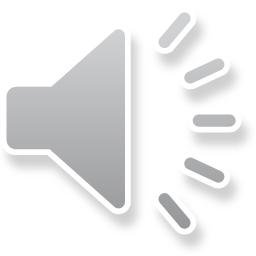 مخرجات التعلم :
           يتوقع منك عزيزي التلميذ في نهاية هذا الدرس أن تكون قادرا على :
          1- قراءة النص قراءة صحيحة ومعبرة مراعيا
               أماكن القف والحركات .
٢                    - اختيار المعنى الصحيح للكلمات الجديدة .
٣                       – ربط بعض المفردات بمرادفاتها وأخرى بأضدادها .
٤                            - استخدام أسلوب الشرط بـ( إن )
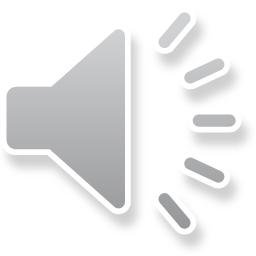 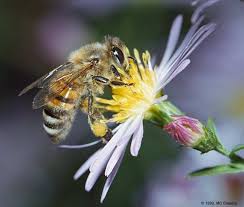 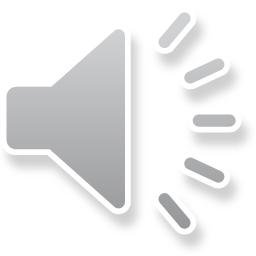 النَّحلةُ
النَّحلةُ قالتُ ِلي مَرَّة         لاَ يُغْنِي الْجُزْءُ عَنِ الْكُلِّ 
     وَإِذَا لَمْ تُؤْمِنْ بِالْفِكْرَة        فَتَعَالَ وَزُرْ بَيْتَ النَّحْلِ
*            *             *
    وَمَضيْتُ أَزُورُ خَليَّتَهَا        وَأرَاهَا تَعْمَلُ عَنْ كَثَبِ
    فَجَمِيعُ النَّحْلِ بِهَا يَسْعَى      لا يَشْكُو يَوماً مِنْ تَعَبِ
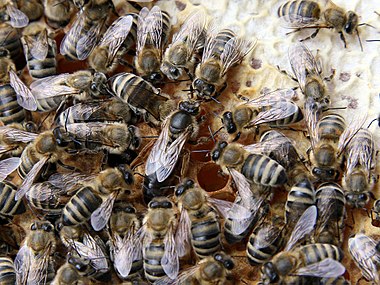 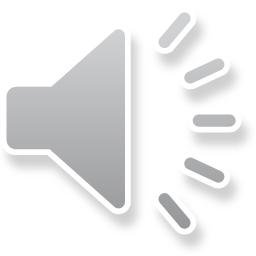 النَّحْلةُ قَالَتْ في  كِبْرٍ             الشَّهْدُ    شِفَاءٌ   لِلنَّاسِ
      أجْنِيهِ ويَأْكُلُهُ غيرِي             فَأَنَالُ  سَعادَةَ  إِحْسَاسِي
                  *            *               *
      أَكْبَرْتُ لَها  هَذَا  الدَّرْسَ         وَمَضَيتُ   أُعَلِّمُهُ   أَهْلِي
      إِنْ أَنْسَ العُمرَ فَلنْ أنْسَى      مَا أوْحَى لِي دَرْسُ النَّحْلِ
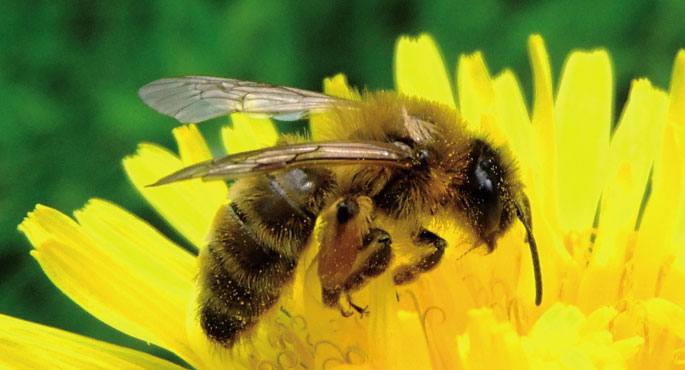 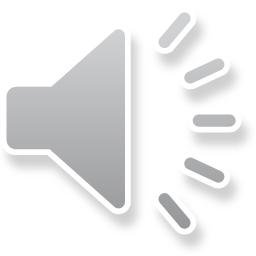 معانِي الكَلماتِ
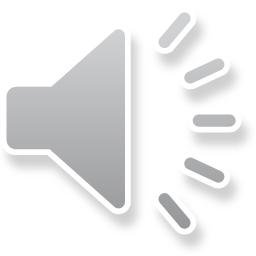 فِكَرُ النَّصِّ
الدَّعوةُ لِزيارَةِ بيتِ النَّحْلِ
              النَّحْلُ يَعمَلُ بِجِدٍ ولا يَشْكُو مِنَ التَّعَبِ
                   النَّحْلُ يَصْنَعُ العَسَلَ وفِيهِ شِفَاءٌ لِلنَّاسِ
                                  نَتَعَلَّمُ مِنَ النَّحْلِ الْجِد والتعاون
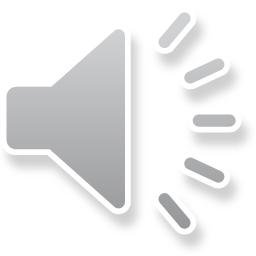 غلقُ الدَّرسِ
- ما الَّذي تعلَّمْناه أيُّها الأحبَّةُ من درسِ النَّحلةِ؟
       لقد تعلمْنا دُروساً عِدَّةً:     
                     َتعلمْنا درسَاً في الجِدِّ والمُثابرَةِ.
                          َتعلَّمْنا درساً في العَطاءِ بِلا مُقابلٍ
                             َتعلَّمْنا درْساً في التَّعاونِ والعَملِ الجَماعِيِّ المنظم
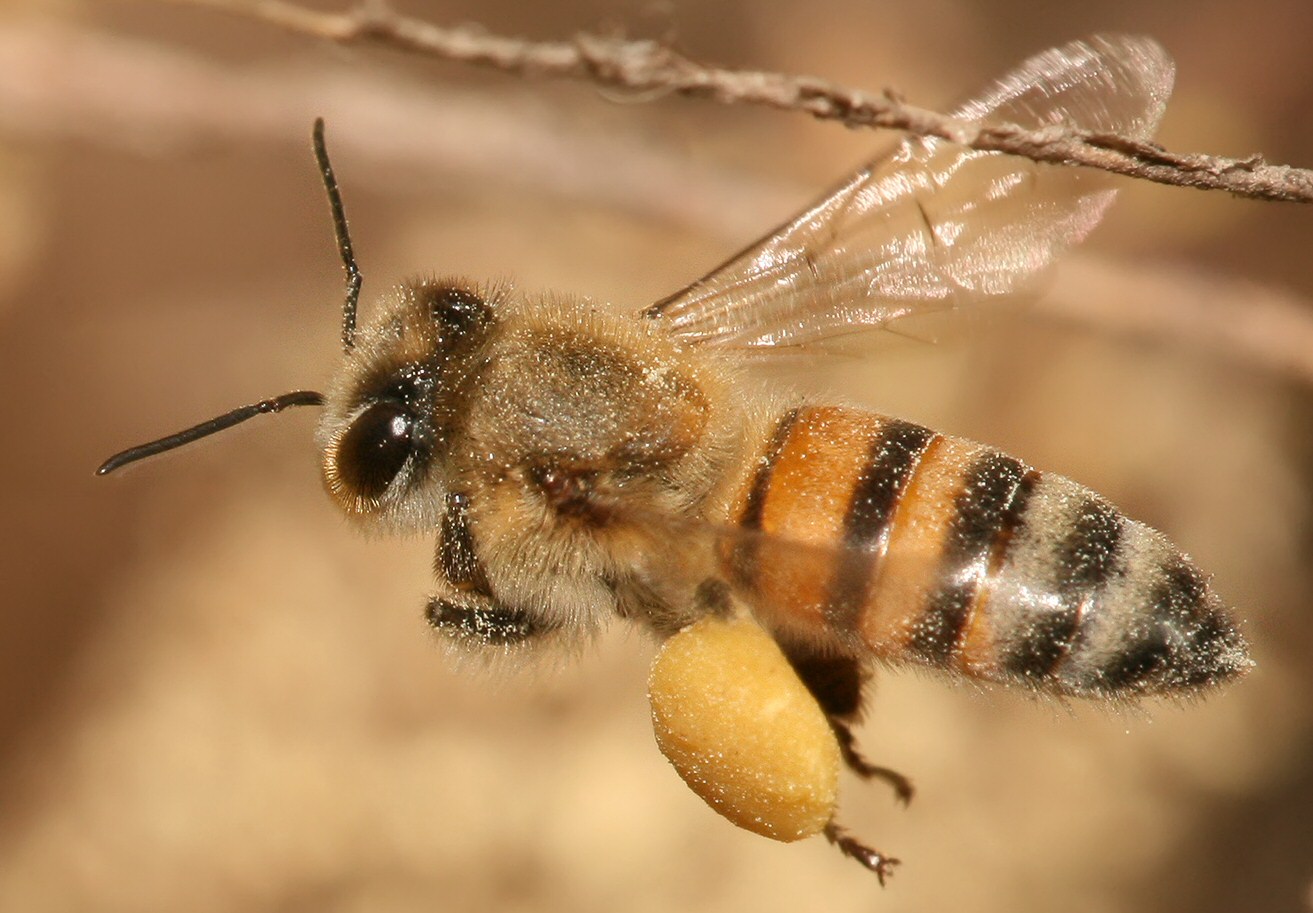 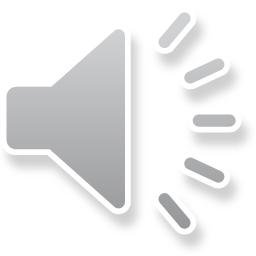